Learning-based spectrum occupancy prediction  exploiting multi-dimensional correlations
October 2020
Date: 2020-11-03
Authors:
Slide 1
Mehmet Ali Aygul, IMU; Vestel
October 2020
Outline
Abstract
Importance for long term sensing applications 
Time and frequency correlations for SOP
Space correlation for SOP
Methods to using multi-dimensional correlations
The tensor-based method
Composite 2D-LSTMs-based method
Experiments and results
Summary
Mehmet Ali Aygul, IMU; Vestel
Slide 2
October 2020
Abstract
Several sensing use cases have been discussed recently [1]. Accurate spectrum prediction and efficient utilization of the spectrum is critical to support them.
In this contrubiton, importance of spectrum occupancy prediction (SOP) for sensing transmission planning is discussed.
Some spectrum occupancy prediction methods are compared.
Slide 3
Mehmet Ali Aygul, IMU; Vestel
October 2020
Importance for long term sensing applications (1/2)
Continuous applications (eg. home monitoring) requires continuous sensing. However, continously transmitting dedicated sensing transmissions is not efficient. Periodically transmitting is more logical.
Problem arises when spectrum is shared between different networks/devices
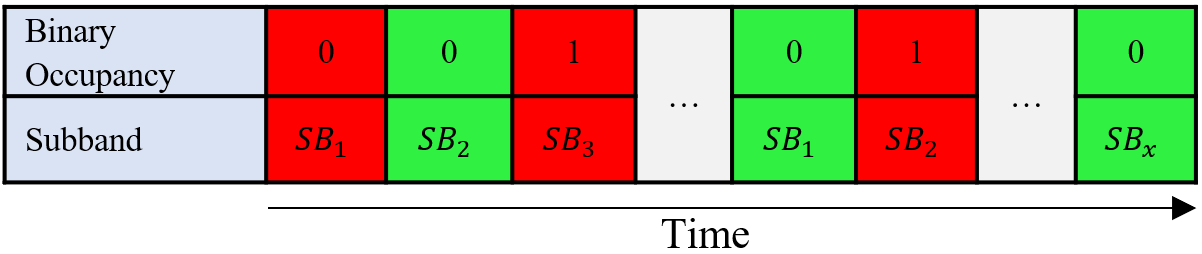 Slide 4
Mehmet Ali Aygul, IMU; Vestel
October 2020
Importance for long term sensing applications (2/2)
Spectrum occupancy prediction can be used to differentiate between own network traffic and traffic from other networks (and spectrum users) to decide whether dedicated sensing transmissions are needed.
If network communication traffic is high (spectrum is occupied with own network transmissions), dedicated sensing transmissions are not needed. This prevents wasting spectral resources.
If spectrum is occupied by other networks/users, then dedicated transmissions are needed. In this case, free spectrum spaces need to be predicted.
Slide 5
Mehmet Ali Aygul, IMU; Vestel
October 2020
Time and frequency correlations for SOP
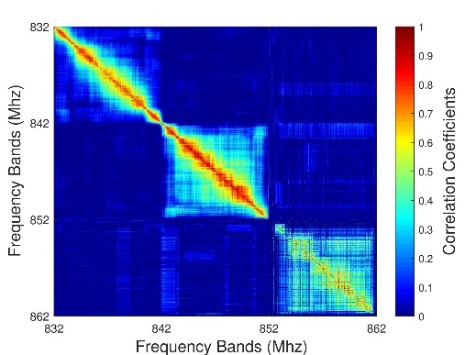 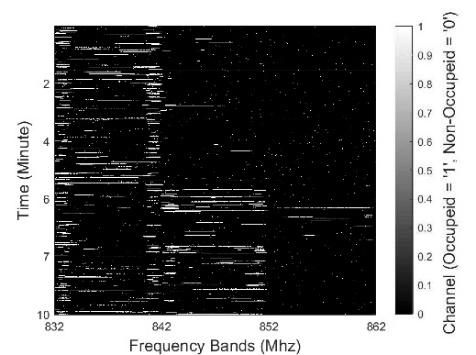 (b)
(a)
High correlation in the neighboring frequency bands
A strong correlation across both time and frequency
Mehmet Ali Aygul, IMU; Vestel
Slide 6
October 2020
Space correlation for SOP
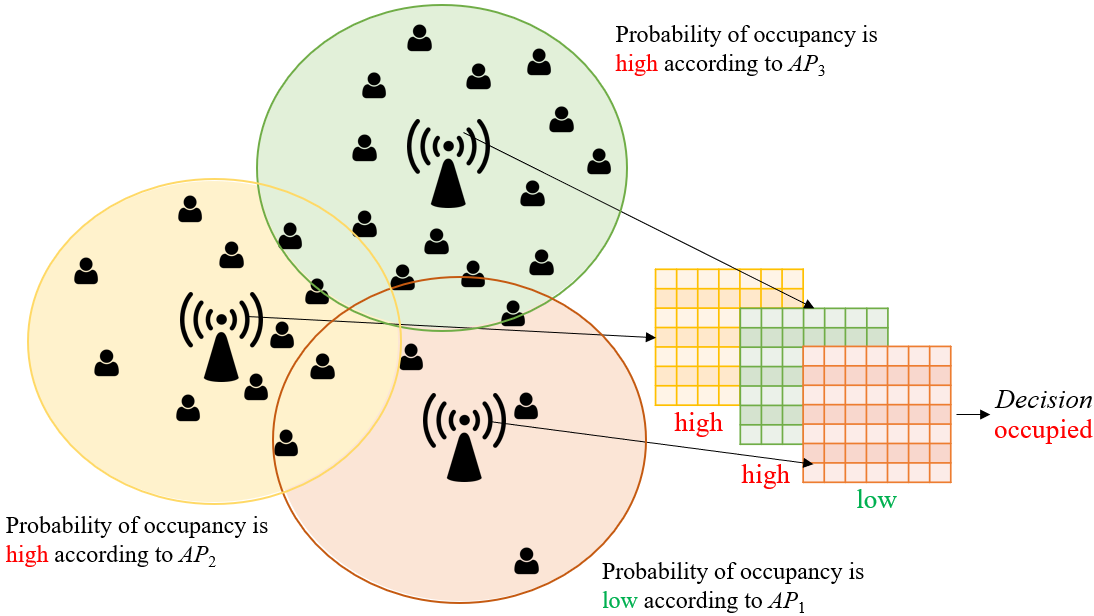 Mehmet Ali Aygul, IMU; Vestel
Slide 7
October 2020
Methods to using multi-dimensional correlations (1/2)
The tensor-based method
Motivated by the existence of a multi-dimensional correlation, current literature uses tensor-based methods for spectrum occupancy prediction.
Such methods have high processing time, and they assume that 3D data can be provided at any time.
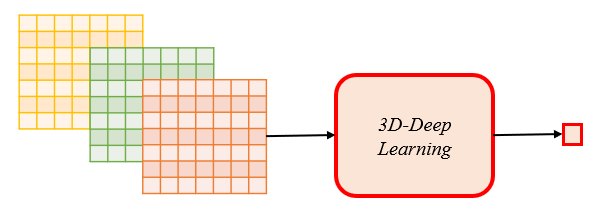 Mehmet Ali Aygul, IMU; Vestel
Slide 8
October 2020
Methods to using multi-dimensional correlations (2/2)
Composite 2D-LSTMs-based method:
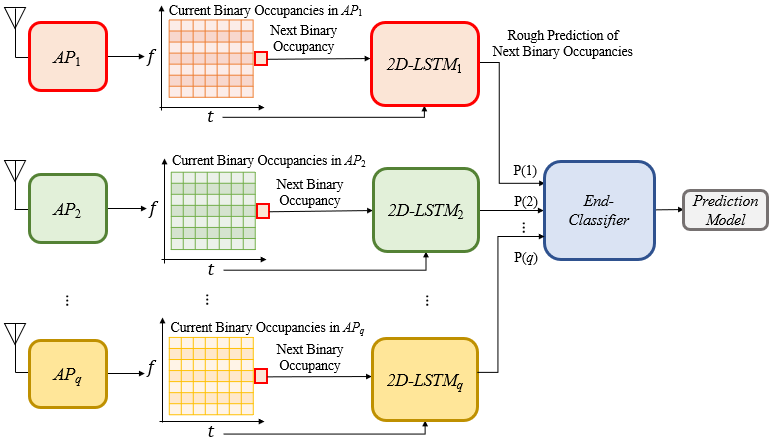 Slide 9
Mehmet Ali Aygul, IMU; Vestel
October 2020
Experiments and results (1/3)
A real dataset is used for simulations.
Compared ARM, BIF, 1D-LSTM using only time correlation, 2D-LSTM using time and frequency correlations, ConvLSTM using multi-dimensions as a tensor, and the composite 2D-LSTMs-based method.
Validations in terms of precision (π), recall (Ψ), and F1-score performance metrics
The precision metric quantifies what percentage of positive results are actually positive.
The recall provides information on what percentage of true positives are identified correctly as positive.
The F1-score gives an overall measure with the harmonic average of precision and recall for the accuracy of a classifier model.
x
Slide 10
Mehmet Ali Aygul, IMU; Vestel
October 2020
Experiments and results (2/3)
Accuracy comparisons
Slide 11
Mehmet Ali Aygul, IMU; Vestel
October 2020
Experiments and results (3/3)
Complexity comparisons
Slide 12
Mehmet Ali Aygul, IMU; Vestel
October 2020
Summary
Importance of spectrum occupancy prediction for wireless sensing is highlighted.

Multi-dimensional spectrum occupancy prediction is discussed to use spectrum efficiently.

A composite 2D-LSTMs-based method is shown as a sub-optimal and more realistic method.

Relevant experimental measurement is shown to prove the feasibility of this method.
Slide 13
Mehmet Ali Aygul, IMU; Vestel
October 2020
Reference
[1] 11-20-1712-00-00bf-wifi-sensing-use-cases.xlsx
Slide 14
Mehmet Ali Aygul, IMU; Vestel